Arany János:
VOJTINA ARS POÉTIKÁJA - versterv
Miért vetettem papírra e verset?
Nem találom helyemet e viharvert világban…
E bűnös népnek nem érdemes költeni!
A köznép nem érti gondolatim.
Kiégtem, lelkemben végeláthatatlan űr tátong…
Szívem dala, mint szárnyától megfosztott madár, tova sose száll.
Életem sorscsapásai
Szívemet gyötrő magány fojtogatja egyetlen igaz költőtársam halála miatt.
Bölcsőmből túl hamar indultam vándorutamra.
A Jóisten szüleimet korán magához szólította.
Érzem, én is elbukom, mint szeretett hazám.
Vajon van még remény a…
…költészetem fellángolására?
…boldogságom kivirágzására?
…lelkem megnyugvására?
…küzdelmek tovafolytatására?
…magányom viharának csillapodására?
…hazánk felemelkedésére?
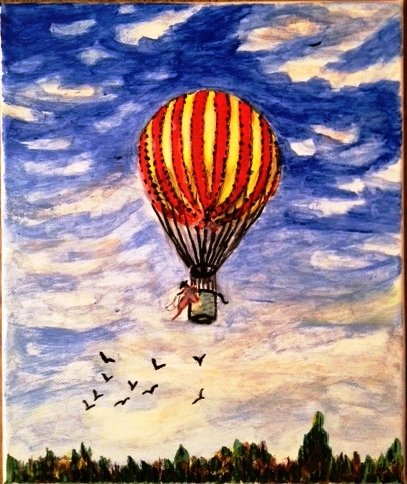 „S egy perc alatt eltűn a léghajó,El, végtelen világokon keresztül,A semmibe, örökre, mindenestül!...”